Защити себя 
от произвола работодателя! 
Работай официально!
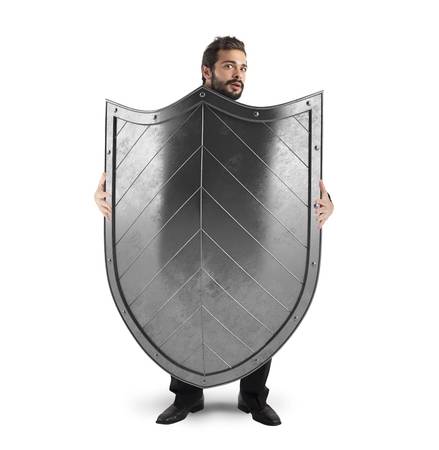 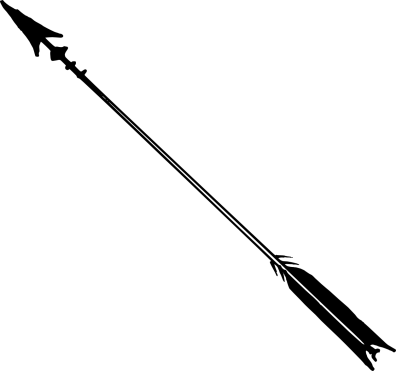 Негарантированная заработная плата
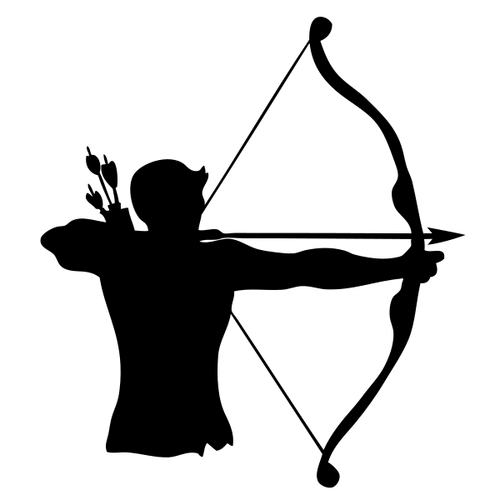 ТРУДОВОЙ ДОГОВОР
Неожиданное увольнение без объяснения причин
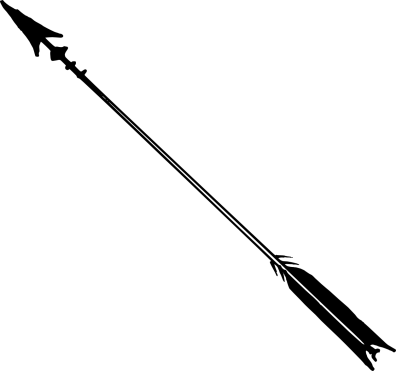 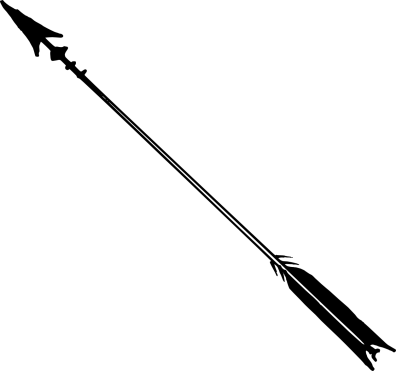 Нарушение условий охраны труда
СКАЖИ «НЕТ» НЕФОРМАЛЬНОЙ ЗАНЯТОСТИ! 
ЗАЩИТИТЕ СВОИ ПРАВА
Сообщайте о фактах неформальной занятости по телефонам «горячей линии»:
Государственная инспекция труда в Саратовской области – (8452) 32-51-41
прокуратура Саратовской области  - (8452) 49-66-74, 49-66-78
При поддержке министерства занятости, труда и миграции Саратовской области
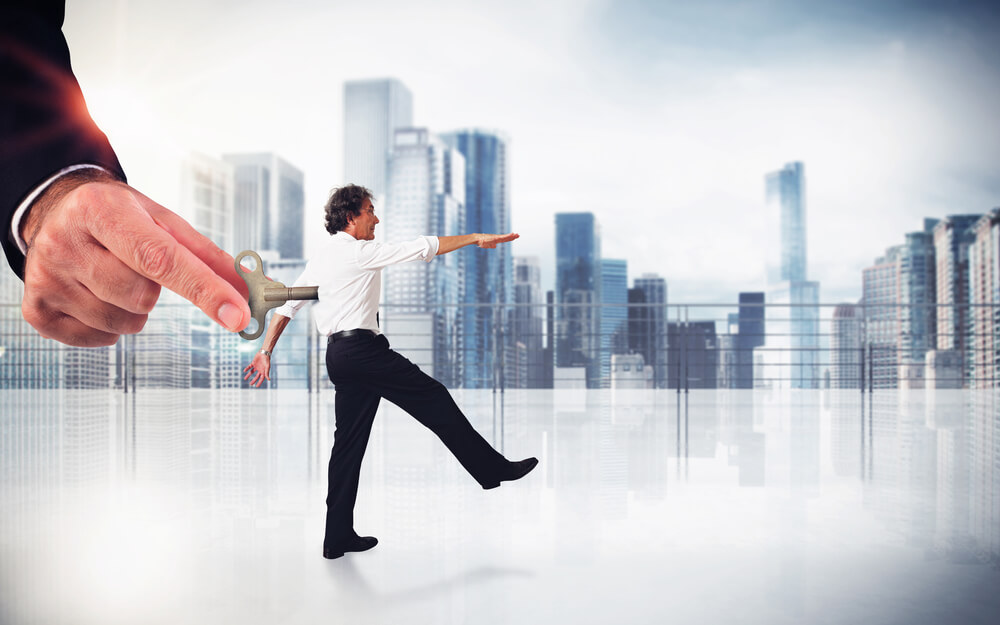 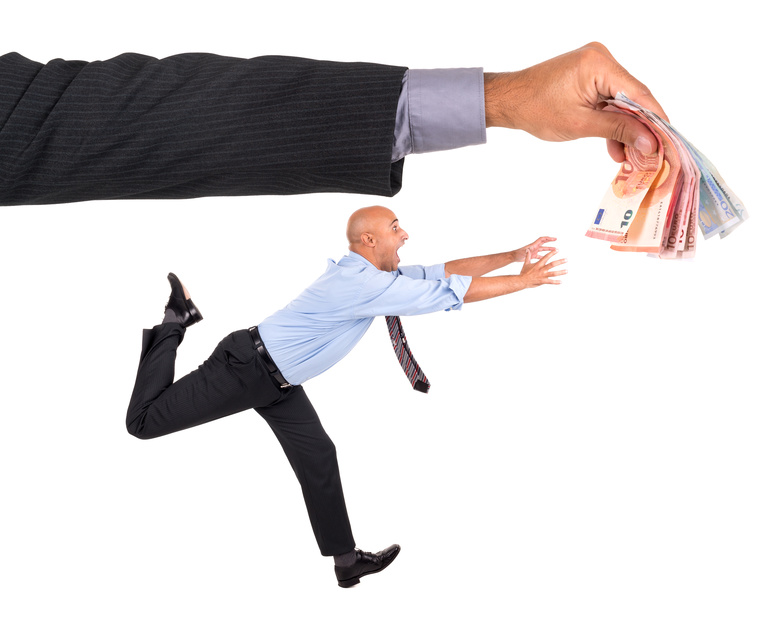 ПОМНИ: 
неформальная занятость – добровольный отказ 
от своих трудовых прав
Надоело быть марионеткой в руках работодателя?
Требуй при трудоустройстве заключения трудового договора!
СКАЖИ «НЕТ!» НЕФОРМАЛЬНОЙ ЗАНЯТОСТИ 
ЗАЩИТИТЕ СВОИ ПРАВА!
       Если с вами не заключают трудовой договор, обращайтесь в прокуратуру Саратовской области по телефонам «горячей линии»:
(8452) 49-66-78 (круглосуточно)
(8452) 49-66-74 (с 09:00 до 18:00 в будние дни)
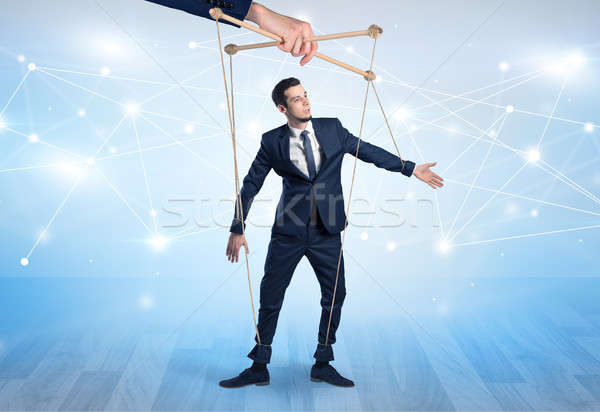